Strategic Plan 2013-14
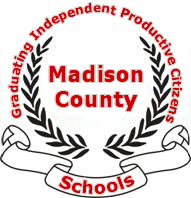 Madison County School System
Agenda
Aligning Our Work Through Strategic Planning
Item 1
Dr. Allen McCannon – Welcome and VisionAlignment of Plans, GSBA Recommendations, State Initiatives
Item 2
Bonnie Knight – History of Strategic Planning in Madison CountyHow did we get here?
Item 3
Brittan Ayers – Report of ProgressStrategic Plan 2012-13 and System Report of Progress
Item 4
Dr. Sherrie Gibney-Sherman – Report on InitiativesStrategic Plan and System Initiatives to Meet Goals
Item 5
Amanda Sailors – Alignment for the FutureGSBA Recommendations, State Initiatives, and Re-Packaging the Plan
Item 6
Committee Work – Feedback and Input
Review for Alignment, Gaps, Recommended Action Steps
Welcome and Vision
Dr. Allen McCannon Superintendent
Aligning Our Work—One Plan Theory
A multitude of required plans
Goal—Create one plan that permits all others
SACS encourages Strategic Plans that drive instruction and relate to student achievement.
GA School Board Association Recommendations
eBoard as a “one-stop shop” for stakeholders
eBoard Strategic Plan module used across the state
GSBA Strategic Planning Specialist—recommended consolidated goals
State Initiatives
Dr. Allen McCannon
Strategic Planning In Madison County
Bonnie Knight
Cambridge Group – Nationally Recognized Strategic Planning
Fall 2007
	Strategic Planning Team formed
Microcosm of the community
Training on Strategic Plans vs Operational Plans
Community values used to create beliefs, vision and mission
System and Community data used to create original goals and objectives
Winter 2008
Communication of Plan
Strategic Planning In Madison County
Bonnie Knight
Spring 2008
Action Team Planning
Created implementation plans
Over 300 people involved
Summer/Fall 2008 Initial Plan Adopted
Annual Reviews
Celebrate Accomplishments
Modify plan 
identified strengths, weaknesses and other changes
Morphing to move to one plan
Full Circle Process
Report of Progress from 2011-12
Brittan Ayers
Continuous Cycle of Academic Achievement, along with the Strategic Plan, placed on the website:
Go to www.madison.k12.ga.us
Click on Our District
Drag to Academic Achievement  http://www.madison.k12.ga.us/downloads/ci_cycles/mcsd_20120814_143321_56.pdf 
Who are we?  Mission/Vision
Where are we now?  2011 Report of Progress
Where do we want to go?  Strategic Goals
How do we plan to get there?  Strategic Plan
How we will know we have arrived?  2012 Report of Progress
System Initiatives Related To Progress
Dr. Sherrie Gibney-Sherman
Students as Individuals with Individual Needs
Response to Intervention (RTI):  April 6, 2013 recognition
Positive Behavior Intervention System (PBIS)
Data Teams
Assessment Strategies
Mountain Education Charter High School

School as a Community Partnership
Charter System Status: July 1, 2012
College and Career Academy: December 6, 2012
Process for Continuous Improvement:  SACS October 2011
Facilities Improvement: SPLOST 2011.
Alignment for the Future
Amanda Sailors
Strategic Plan 2012-13
Developed with stakeholder input over time
Reviewed by GSBA Representative
Recommendations from GSBA regarding Goals (6 to 4)

Recommendation to use format from GSBA—in eBoard

New format asks for Initiatives and Action Steps—documented from work of Action Teams in place in the district
Emerging Draft Plan for 2013-14
Goals for Strategic Plan 2013-14
Amanda Sailors
Re-package plan based on GSBA Recommendations and using eBoard format
Align plan with state-mandated initiatives
Remain true to the vision already in place for Madison County Schools
Other Pieces of the Puzzle?
Dr. Allen McCannon Superintendent
Parking Lot
Pieces that don’t fit the initiatives

Concerns?
Ideas?
Suggestions?
Committee Work -- Review
Guiding Questions for Goal Groups
Reporting OutStrategic Planning Committee Members
Closing Remarks—Dr. Allen McCannon
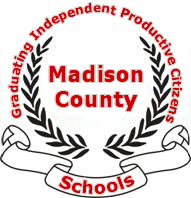